What is Risk Management?
2024
Risk Management is the process of considering the potential and perceived risk involved in student activities. 

It includes monitoring organization activities and taking both corrective action and proactive steps to minimize accidental injury and/or loss.
1
[Speaker Notes: Scary Statistics:

Any given year, more than 200 lawsuits are filed against student organizations 
According to a 2002 Study, about 1,400 college students between the ages of 18-24 die annually as a result of alcohol abuse. 
More than 500,000 young people between the ages of 18-24 were seriously injured in alcohol related incidences, according to the same study.]
Failure to Plan Can Result in Adverse Risks
Physical

Reputation

Emotional

Financial

Facilities

(This is used with permission from Student Risk Management at Arizona State University)
2
[Speaker Notes: Shown here is a list of the major types of risks to consider
Realize there are many Risk Types
Physical:
	Physical risks can include things such as food poisoning, injuries that may result from physical activities, injuries that may result from travel related accidents 
Reputation:
	Reputational risks are those things that may result in negative publicity for your organization, TAMUK, your advisor and/or the venue where you are holding event. 
Emotional:
	Emotional risks are those things that can cause a participant at your event to feel alienated or negatively impact the feelings of a member or members of the TAMUK community 
Financial:
	Financial risks are those things that negatively impact the fiscal stability of your organization and/or other organizations financially supporting your event 
Facilities:
	Facility risks are those things which may cause property damage, prevent your event from being held (bad weather, not enough space for the number of participants, lack of equipment or materials needed for the event)]
Risk Management Concepts
Identify risky behavior and activities

Assess the probability of adverse outcomes 

Identify and implement controls to eliminate or reduce the risk 

Reassess the activity after risk intervention

Special events insurance

Georgia Institute of Technology, 2002
3
[Speaker Notes: Three major concepts associated with risk management:

Identify risky behavior – can injury or loss occur as a result of participation in or attendance at the event or activity (running with pointed scissors in your hand)

Assess the probability – how likely is an injury or loss to occur while performing the activity (running with scissors on a rocky hill)

Eliminate or reduce risk – you may not be able to completely eliminate all risks; however, what methods or controls can be implemented to make the event safer (controlling the use of alcohol, not allow running with sharp pointed items, etc.)

Reassess the activity – now that the obvious risks have been addressed, what else can be done to minimize the risks]
NAME OF EVENT: 	TAMUK Outdoors
* Possible risks include:  medical emergencies, food poisoning/allergic reactions, damage to University reputation, damage to University property and/or facilities, accidents, injury, and/or death.
**Methods to manage risks may include:  purchasing special event liability insurance, arranging for security through TAMUK UPD, traveling with an advisor, rotating drivers, etc.
SERIOUSNESS
I – May result in death.

II – May cause severe injury, major property damage, significant financial loss, and/or result in negative publicity for the organization and/or institution.

III – May cause minor injury, illness, property damage, financial loss, and/or could result in negative publicity for the organization and/or institution.

IV – Hazard presents a minimal threat to safety, health, and well-being of participants.
PROBABILITY
A – Likely to occur immediately or in a short period of time, expected to occur frequently.

B – Probably will come in time

C – May occur in time.

D – Unlikely to occur.
If any special activity score is within the red or yellow the Office of Student Activities must review.  The Risk Management & Insurance Matrix must be filed when an Activity Proposal is require.
The form has been provided as an educational tool to help student leaders to develop a process for identifying and discussing potential risk issues.  It is intended for use as part of a larger event planning process, and should only serve as a starting point for your discussion on risk management.  It is not designed to take the place of a careful review of applicable rules, policies, and laws, or discussion with your advisor.  Completion of this form does not imply approval or authorization of your event by Texas A&M University- Kingsville.  For more information on event planning, contact Student Activities in the Memorial Student Union Building.
4
Student Travel
General Requirements
Travel provisions apply to any student traveling more than 25 miles from campus to an activity or event that is organized or sponsored by the University, funded by the University, using a vehicle owned or leased by the University; or travel required by a registered student organization.  Individual departments may mandate additional procedures.

Must submit completed travel forms to Dean of Students Office 4 business days in advance of travel (MSUB, Room 306)

Prefer rental vehicles be used if possible

Driver must have a verified good driver record in the past 24 months and screening must occur annually

Must have personal automobile insurance and registration as required by state law if personal vehicle to be used

Student travel procedures and forms can be found at: http://www.tamuk.edu/dean/travelprocedures.html
5
[Speaker Notes: 1st bullet
Any travel involving students must consider Sample University Travel Rules, Student Travel
Student Travel rule and procedure define what is considered “University Sanctioned Travel”
You must comply with the requirements for student travel
Compliance with the procedure is encouraged regardless of the type of travel due to the added safety

2nd bullet
Regardless of whether travel falls under Sample University Travel Rule, the driver must be at least 18 years of age if transporting other students.

3rd bullet
Even if the driver is the only person in the vehicle, by state law you must have adequate accident coverage and the vehicle must be legal to drive on public highways]
Behavior at Parties
Organizations may be held responsible when…

acts of individual members  are directly related to the student organization's activities 

member is violating local, state, or federal law or University regulations and other members present fail to discourage such activity or it can be shown to be a common practice within the members or organization

Remember … in addition to the group being held responsible, members, officers, and even advisors may be held individually responsible for an individual member’s actions.
6
[Speaker Notes: If 25% of members are attending, it could be determined an organizational event]
Equal Opportunity Protections
The university provides equal employment and educational opportunity on the basis of merit without discrimination because of race, color, religion, age, sex, sexual orientation, gender identity, national origin, disability, veteran status or genetic information. 
These protections extend to programs, activities and events conducted by the university or student organizations.
7
Compliance w/ Campus Policies
Title IX
ADA compliance
Reporting discrimination
Facility use rules  / Food handling rules
Money handling 
Student organization guidelines
Safeguards for working with minors
Must complete child protection training
8
Guiding Principles
Instill principles of fairness & transparency
Follow your organization’s constitution
Use group consensus where possible
Take leadership role to deter actions that are unfair / arbitrary /potentially illegal
Avoid biased or selective actions / decisions   
Realize there is a balance between  individual personal freedoms and group expectations
9
Risk Management Planning
Should you or shouldn’t you? What should be considered?

Fundraiser – your organization is conducting a raffle.  The raffle tickets will cost $5 each; 

2.    Fundraiser – you are having a Fajita Taco sale.

Welcome Party to introduce new members; held at ranch 
       outside of Kingsville area

Children’s Community Outreach Event at Kleberg Park – 
       open to all children; outdoor game activities; lunch provided;

Ten of your members are driving to Oklahoma City for a 
       conference in January; 

6.    Your org is sponsoring a July 4th walk/run event for charity
10
What Is the Culture at Your Org?
Climate (mean; negative; friendly; welcoming)
Treatment of new members (respect; demeaned?)
Governance (consensus; abide by constitution )
Meetings & activities (organized; haphazard)
Involvement (team spirit; cliques?)
Communication on social media
Accountability to follow org. rules; duties
11
You Play a Role In Retention
Contribute to a positive campus experience
Mentor members
Engage your members in meaningful activities
Lend your leadership expertise
How do you want your organization to be seen by others?
What will your legacy be for your organization / TAMUK?
12
Risk Management Statement
As a Texas A&M University- Kingsville registered student organizations this organization will consider potential and perceived risks when planning activities and/or events.  Steps will be taken to reduce risk to minimize any injury or loss to a person or property.  If risk is identified by this student organization, the leadership or a designee of the organization will work with the Office of Student Activities on a plan for risk reduction.  In addition, this student organizations will comply with the requirement that organization members be trained on risk management.  If our student organization has established risk management guidelines/policies through affiliation with a regional/national/international organization, those risk management procedures will be followed.  As a criteria for recognition this student organization must agree to this risk management statement or a copy of the established guidelines/policies from a regional/national/international organization will be on file with the Office of Student Activities.
13
QUESTIONS?
Contacts:
593-2760  Student Activities
593-4173  Event Planning Office
593-3606  Dean of Students Office
593- 2237 TAMUK Risk Management
593-2611  University Police Department
593-4758  Compliance Office

http://www.tamuk.edu/studentorganizations/index.html
14
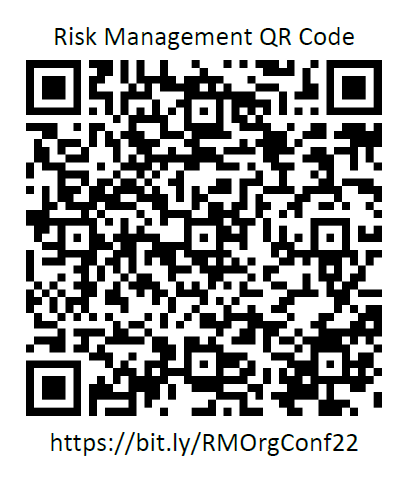 15